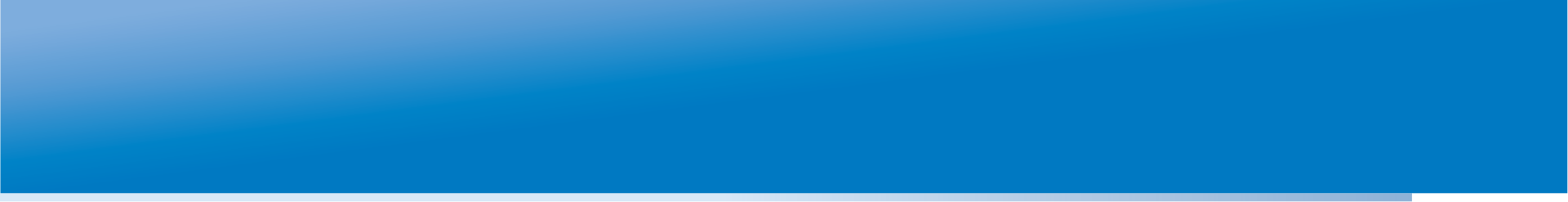 Учебный курс
«Национальные экзамены и мониторинги учебных достижений: интерпретация и представление результатов для различных групп пользователей»
14-17 мая 2013 года, г. Москва
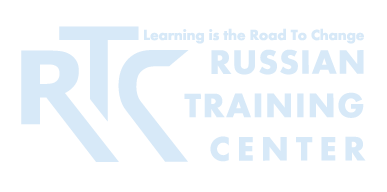 СЕССИЯ 2
Организация процедуры оценки как условие для использования результатов.
Решетникова Оксана Александровна
Заместитель директора РТЦ, к.п.н.
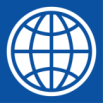 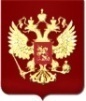 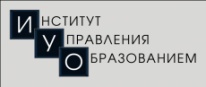 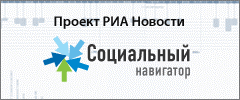 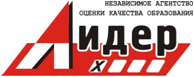 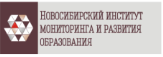 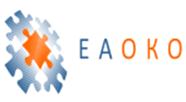 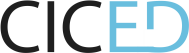 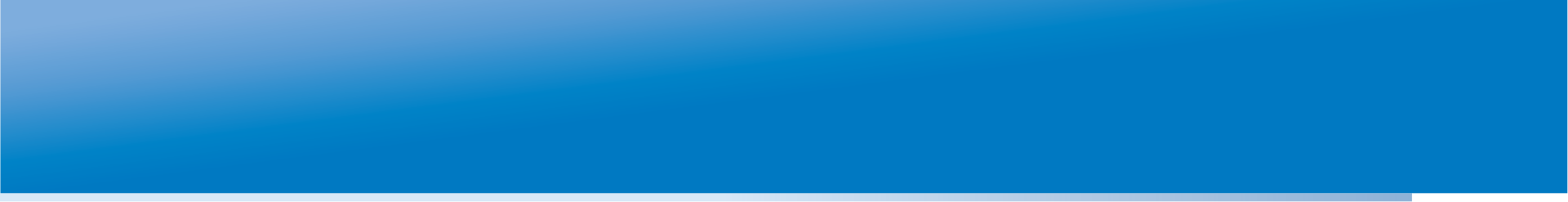 ВОПРОСЫ ДЛЯ ОБСУЖДЕНИЯ
Назначение технологии в процедурах оценивания;
Особенности организации процедур оценивания: экзамены и мониторинги;
Основные принципы организации процедур оценивания; 
Что мешает эффективному проведению процедуры оценивания?
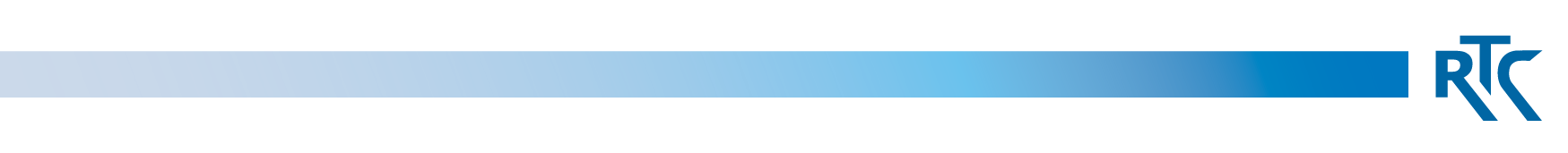 rtc.imerae@gmail.com
WWW.RTC-EDU.RU
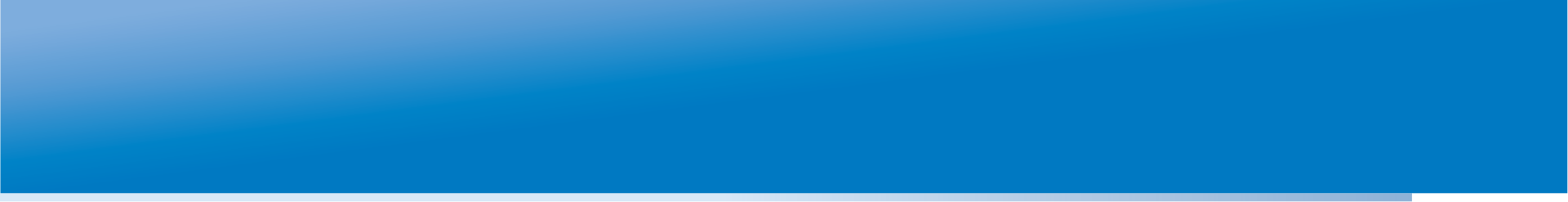 Система оценивания эффективна, если:
определены и реализованы компоненты:
Надежный инструментарий
Процедура проведения оценивания (администрирование= технологическое и организационное обеспечение)
Качественный анализ и представление результатов
Вовлечение политиков и профессионального сообщества, поддержка других заинтересованных сторон
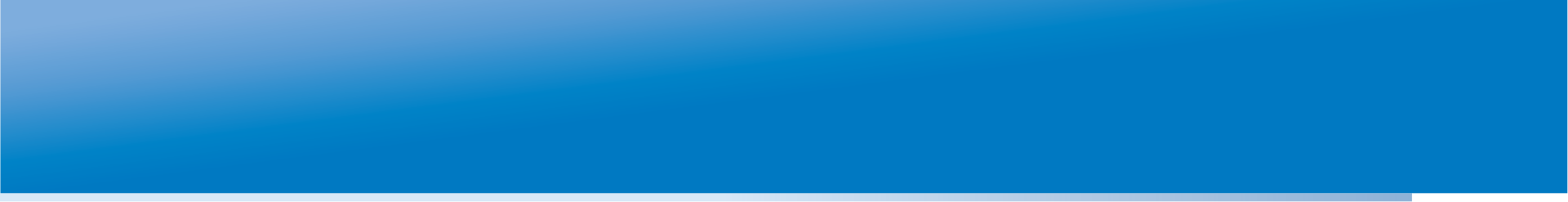 Организационно-технологическое обеспечение  и его место в системе оценки качества образования
Назначение технологии в системе ОКО - обеспечение качественного сбора информации, необходимой для системы образования в целях оценки качества образования

Общие задачи  технологии процедур 
оценивания:
Упорядочивание информационных потоков
Сбор и структурирование информации
Создание баз данных и управление ими
Обработка информации и её оформление в 
соответствии с требованиями пользователей
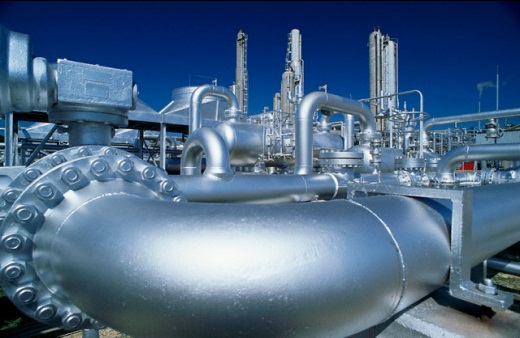 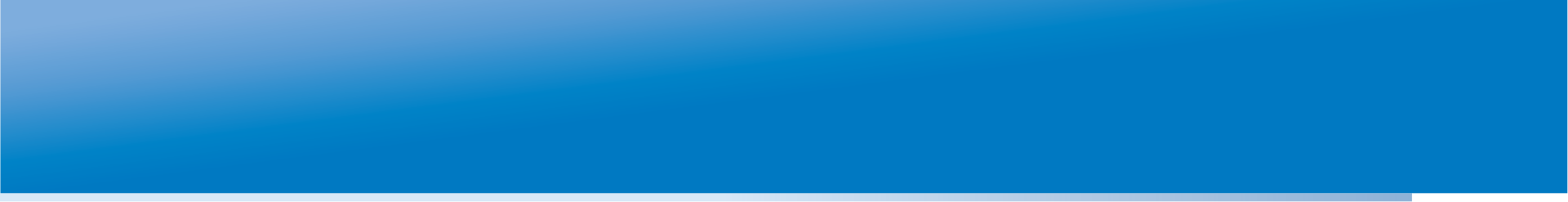 Технология и её место в системе оценки качества образования
Условия эффективного использования результатов оценки учебных достижений
ИЗМЕРИТЕЛИ
ТЕХНОЛОГИЯ
КАЧЕСТВЕННЫЙ СБОР ИНФОРМАЦИИ
(как?)
СБОР КАЧЕСТВЕННОЙ ИНФОРМАЦИИ
(что?)
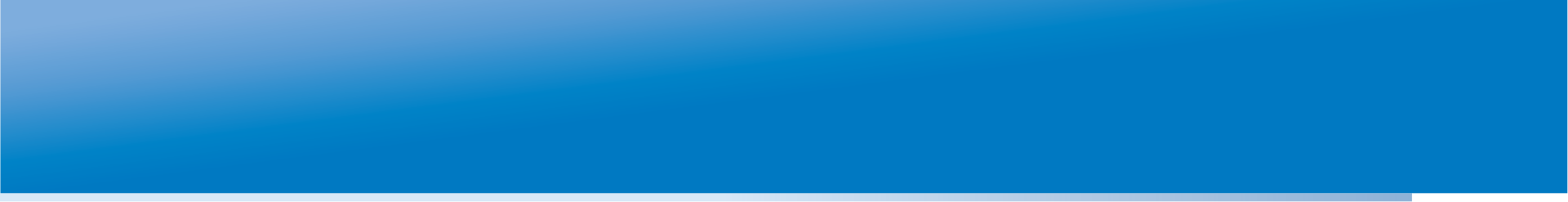 Ключевые требования к организационно-технологическим процессам:
Существенное сокращение времени сбора информации
Предоставление равных возможностей участникам оценочной процедуры
Информационная открытость и понятность для исполнителей
Отказоустойчивость
Обеспечение необходимой степени информационной безопасности и пресечение возможности фальсификации результатов
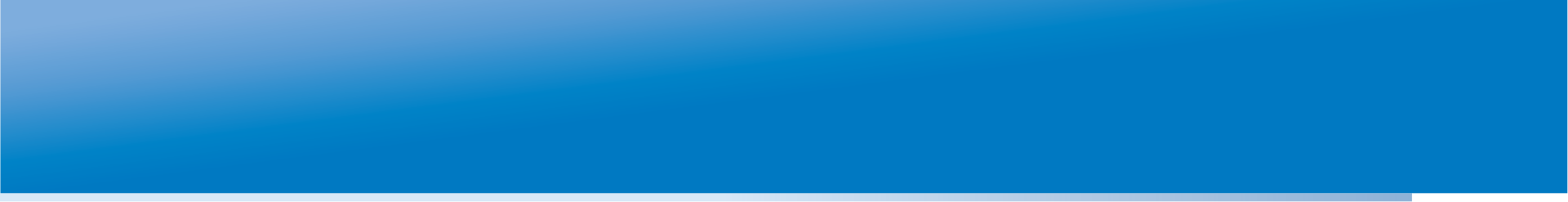 Подходы к организации массовой процедуры оценивания
Процедуры оценки в соответствии с целями и задачами делятся на:
«Ответственные» по отношению к участникам (аттестация, отбор, рейтингование) – процедуры с «высокими ставками» - экзамены
«Безответственные» по отношению к участникам («обратная связь» для выбора стратегии развития образования) – различные мониторинговые исследования
Данное деление напрямую влияет на определение  схемы организационно-технологического обеспечения процедуры оценки.
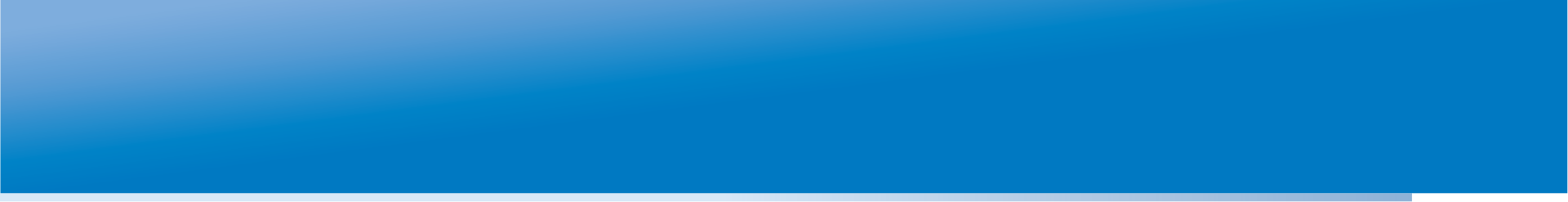 Подходы к организации массовой процедуры оценивания: экзамены
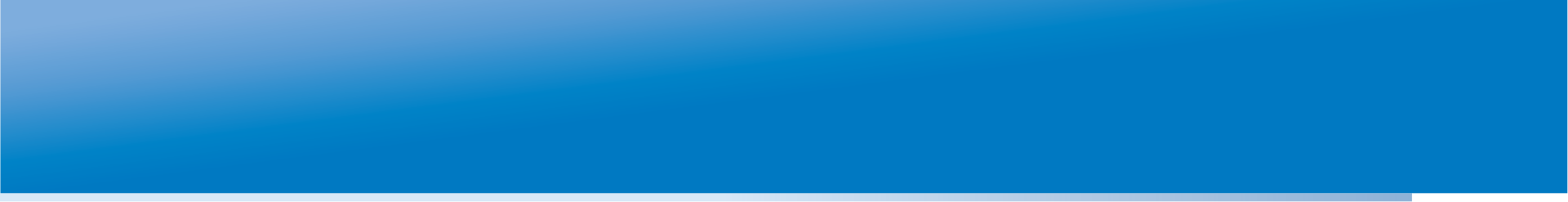 Подходы к организации массовой процедуры оценивания: мониторинги
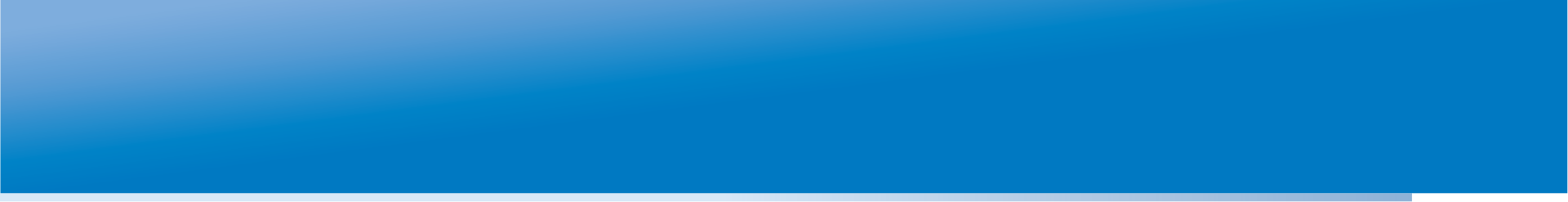 Организация массовых процедур ОКО
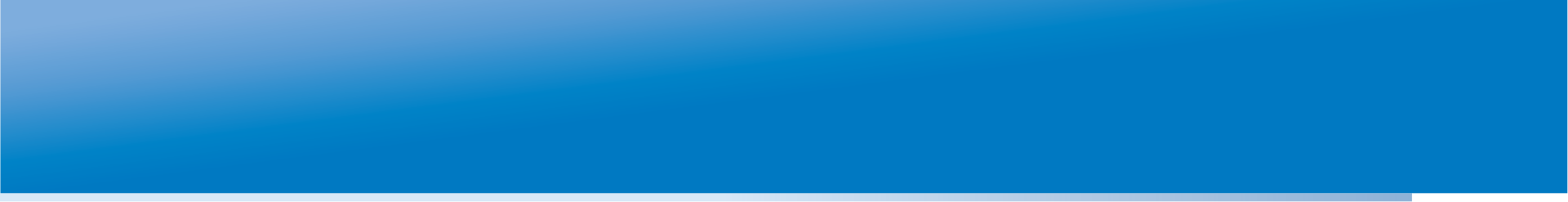 Организация массовых процедур ОКО
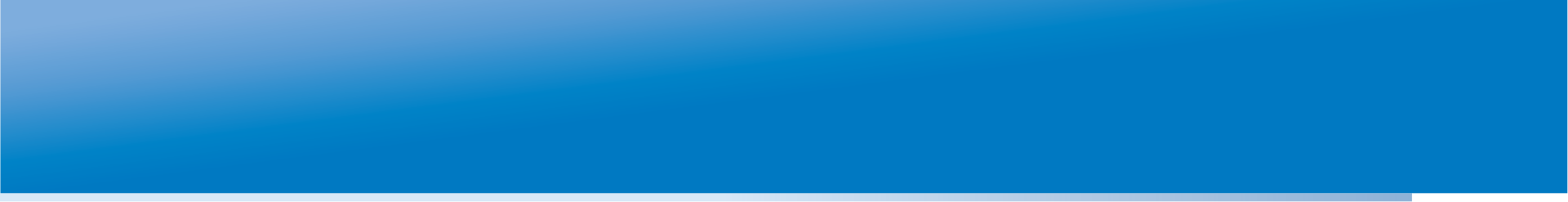 Особенности организационно-технологического сопровождения процедур оценивания
ПРИНЦИПЫ ОРГАНИЗАЦИИ ПРОЦЕДУРЫ ПРОВЕДЕНИЯ ОЦЕНИВАНИЯ:обоснованность:
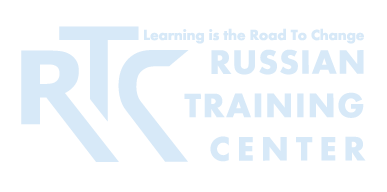 Из «Уроков проведения ЕГЭ»(В.А. Болотов):
Важно использовать накопленный потенциал для решения сопряжённых задач: 
… организации различных мониторинговых исследований в области ОКО;
- поддержки деятельности региональных Центров оценки качества образования;
унификации процедур проведения различных мониторингов
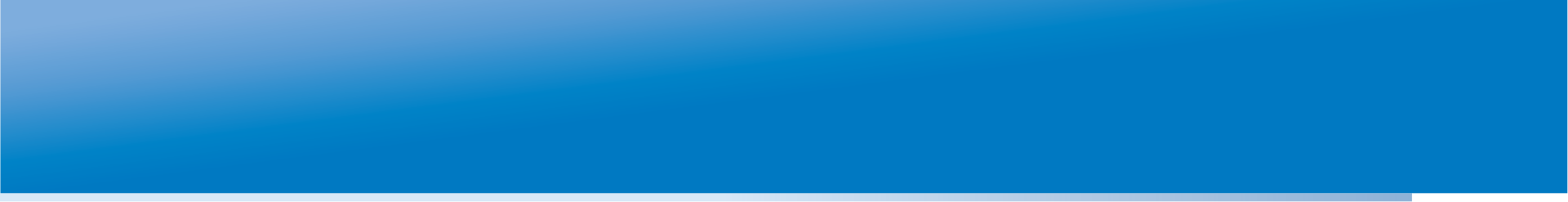 Особенности организационно-технологического сопровождения процедур оценивания
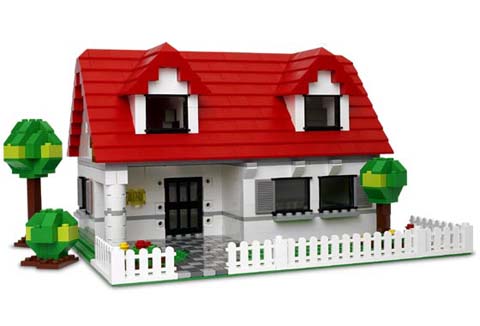 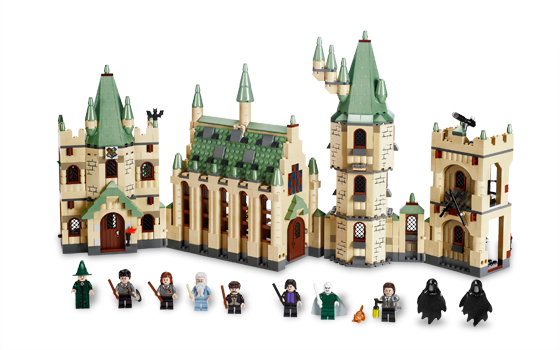 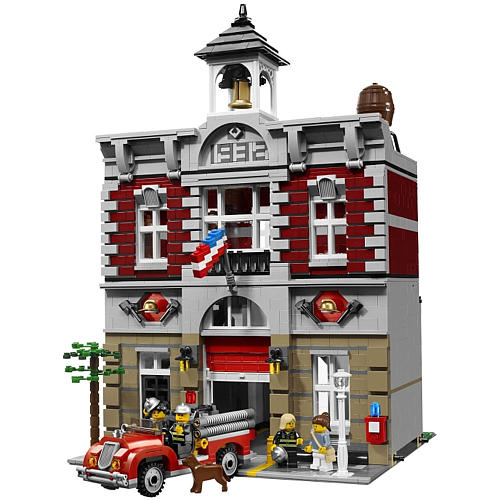 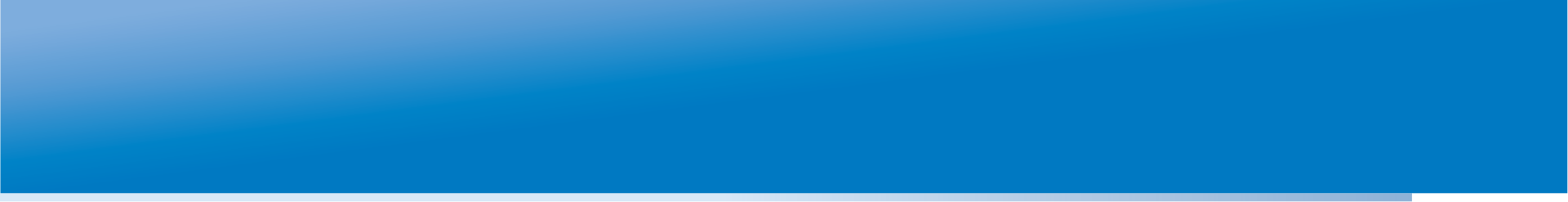 Особенности организационно-технологического сопровождения процедур оценивания
ПРИНЦИПЫ ОРГАНИЗАЦИИ ПРОЦЕДУРЫ ПРОВЕДЕНИЯ ОЦЕНИВАНИЯ:обоснованность:
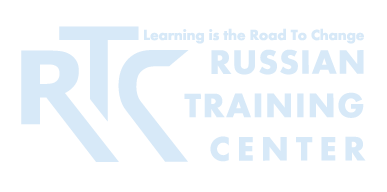 Таким образом, 
должен быть определен базисный набор процессов для любой процедуры оценивания;
каждый процесс должен быть четко прописан, документирован и обязателен для исполнения при организации любой оценочной процедуры;
при проектировании процедур с высокими «ставками» появляются «надстройки» - дополнения к базисному набору. 
Чем выше «ставки», тем шире набор «надстроек»!
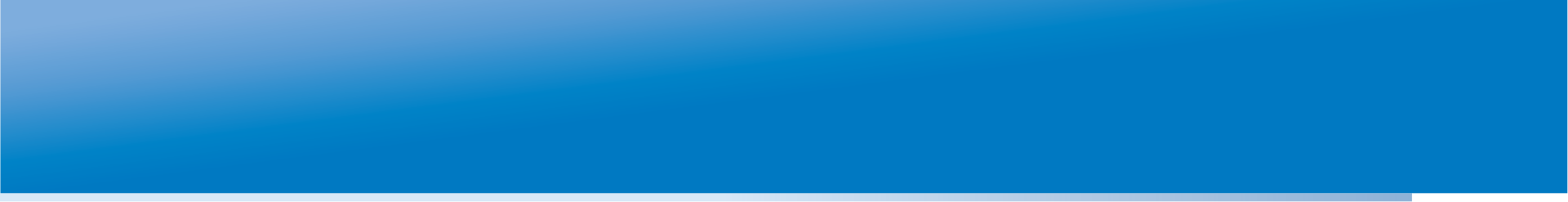 ПРИНЦИПЫ ОРГАНИЗАЦИИ ПРОЦЕДУРЫ ПРОВЕДЕНИЯ ОЦЕНИВАНИЯ:обоснованность:
Практическое упражнение 1
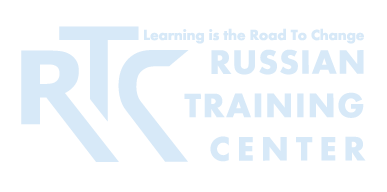 Минимальный (базисный) набор  технологических процессов для любой процедуры оценки: 
? 
?	
?              Попробуем определить …
? 
?
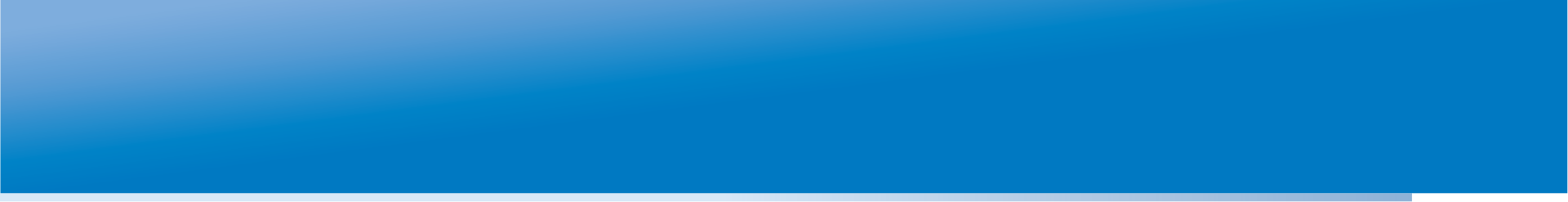 ПРИНЦИПЫ ОРГАНИЗАЦИИ ПРОЦЕДУРЫ ПРОВЕДЕНИЯ ОЦЕНИВАНИЯ:обоснованность:
Практическое упражнение 2
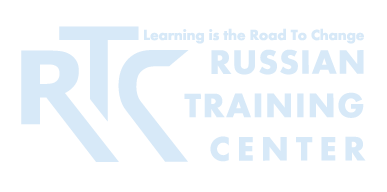 Что можно считать «надстройкой»  (дополнительными процессами) к базисному набору обязательных процессов  из нижеприведенных?
Проведение апелляций
Установление ответственных за каждый процесс на всех уровнях
Автоматизированная обработка результатов
Оформление подробных протоколов проведения процедуры 
Централизованный тираж измерительных материалов
Проведение инструктажа организаторов процедуры
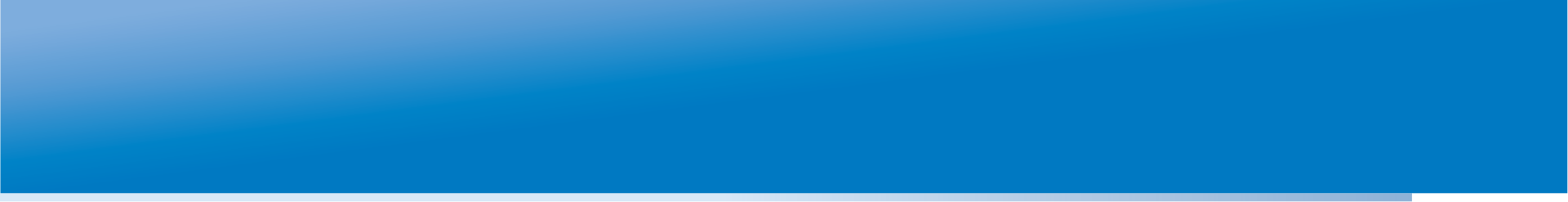 ПРИНЦИПЫ ОРГАНИЗАЦИИ ПРОЦЕДУРЫ ПРОВЕДЕНИЯ ОЦЕНИВАНИЯ:обоснованность:
Особенности организационно-технологического сопровождения процедур оценивания
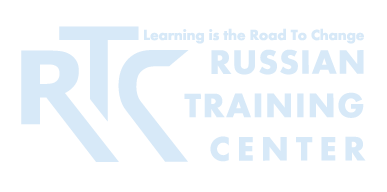 Т.о. базисный набор процессов для любой процедуры оценивания: 
сбор базы данных участников, 
описание порядка проведения процедуры,
подготовка измерительных материалов, 
подготовка кадров, 
обработка результатов оценки.
Надстройки к базисному набору представляют собой особые меры обеспечения информационной безопасности при построении всех базисных процессов, а так же меры для соблюдения установленных прав и обязанностей всех участников процесса оценивания.
[Speaker Notes: Например, в ЕГЭ поддержка возможности апеллирования к результатам и процедуре обеспечена соответствующими процессами и специализированным программным обеспечением, например, таких как:
техническая поддержка учета в бланках регистрации фактов выхода из аудитории, не завершения экзамена по разным причинам и др.;
организационная, техническая и нормативно-инструктивная поддержка права участника оформить бланк апелляции по процедуре и следующие за этим процедуры и операции;
техническая поддержка возможности ознакомления участника ЕГЭ с «маской ответов» (протоколом с индивидуальнымирезультатами и обозначением верных/неверных ответов на задания) и др.]
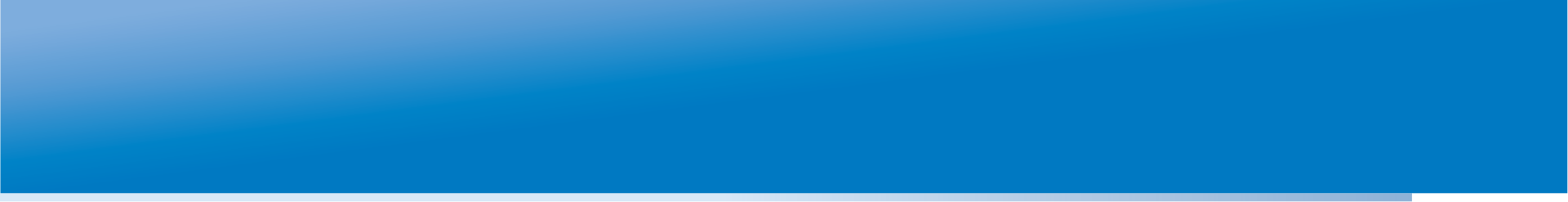 Схема определения «дорожной карты» организационно-технологического сопровождения процедуры ОКО
Поль-зователи
ЦЕЛЬ
Определение порядка проведения процедуры
Назначение ответственных
Определение статуса результатов, форматов статистики
Определение выборки
Расчет рисков
Определение организационно-территориальной схемы
Определение мер инф.безопасности
Разработка инструкций
Подготовка кадров
Проведение процедуры
Подготовка (тиражирование) ЭМ
Обработка результатов
Сбор БД
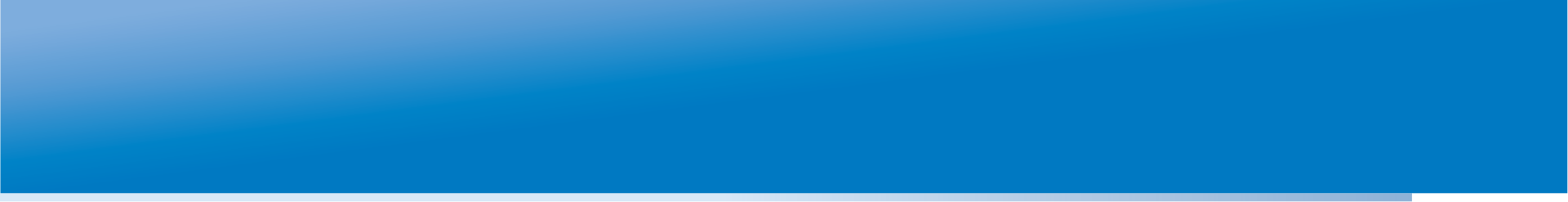 Опыт стран: движение от «низких ставок» к «высоким» или наоборот?
Российская Федерация:
2001 г.- введение ЕГЭ в режиме эксперимента, 2008 г. - введение ЕГЭ в штатный режим 
Задействуются ежегодно: более 800 тыс. участников экзамена в более 7,5 тыс. пунктах, около 250 тыс. организаторов и 40 тыс. экспертов предметных комиссий. 
2004 г. – введение ГИА 9 классов в новой форме в режиме эксперимента;
2004-2013 г. – не системные попытки проведения разных мониторинговых исследований как на федеральном, так и на региональном уровнях;
Январь 2013 г – Закон об образовании в Российской Федерации – ст.8, п.11, ст. 97, п. 3, 4 – зафиксирована необходимость проведения мониторингов
ОТ «ВЫСОКИХ СТАВОК»  К « НИЗКИМ»…
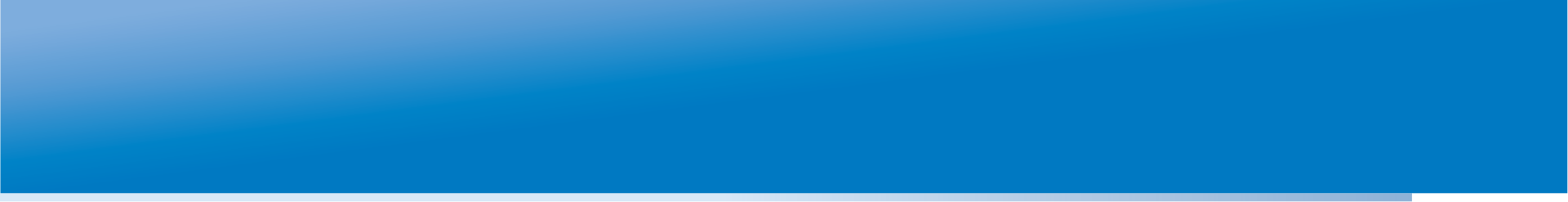 Опыт стран: движение от «низких ставок»  к «высоким» или наоборот?
Чили*:
1980-ые г.г. – апробация крупномасштабной программы оценки в Чили
1990 г.  - законодательно установленная обязательность участия школ в 
программе оценки национального масштаба SIMCE  - Система 
измерения качества образования(4, 8, 10 классы).
 г.- введение в национальную практику ежегодного 
Проведения программы оценки SIMCE: оценка учебных 
достижений+ сбор дополнительной информации

Задействуются ежегодно: около 500 тыс. учащихся из 9 тыс. школ, 
около 22500 экзаменационных инспекторов и внешних администраторов.
«В начале заинтересованные лица должны узнать программу в безопасном режиме, не отягощенном стимулирующими факторами»
ОТ «НИЗКИХ СТАВОК»  К  «ВЫСОКИМ»…


*- Мария-Хосе Рамирес «Распространение и использование информации по оценке учебных достижений в Чили»
1980-е гг – результаты без последствий для школ, 
1990-е гг – введение программ подотчетности, 
2000-е гг – программы подотчетности с ощутимыми последствиями для школ
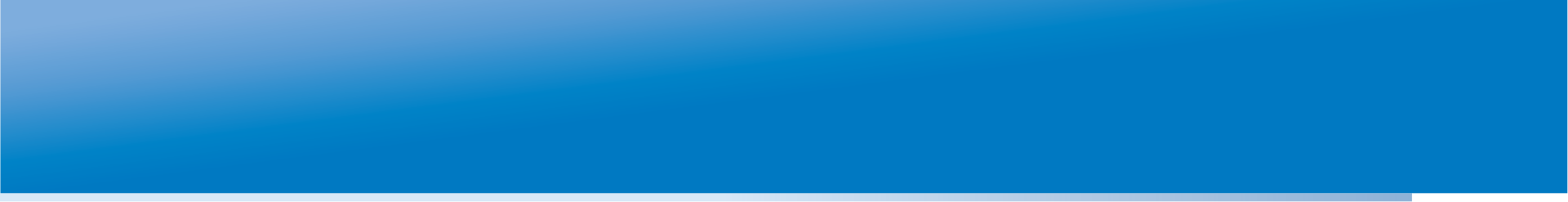 Практическое упражнение 3
Какие «плюсы» и «минусы» можно выделить от двух разных подходов при построении системы оценки качества образования с точки зрения организации процедуры:
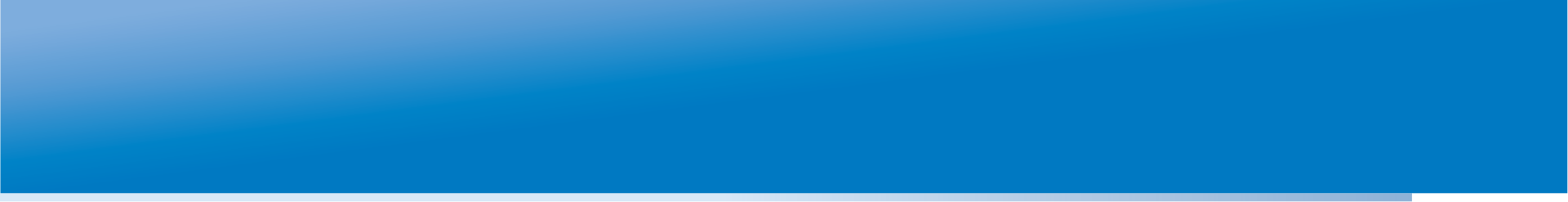 Что может помочь выровнять ситуацию?
Принципы организации процедур оценивания:
ОБОСНОВАННОСТЬ
НАДЕЖНОСТЬ
ПРОЗРАЧНОСТЬ
ОТКРЫТОСТЬ

	доверие
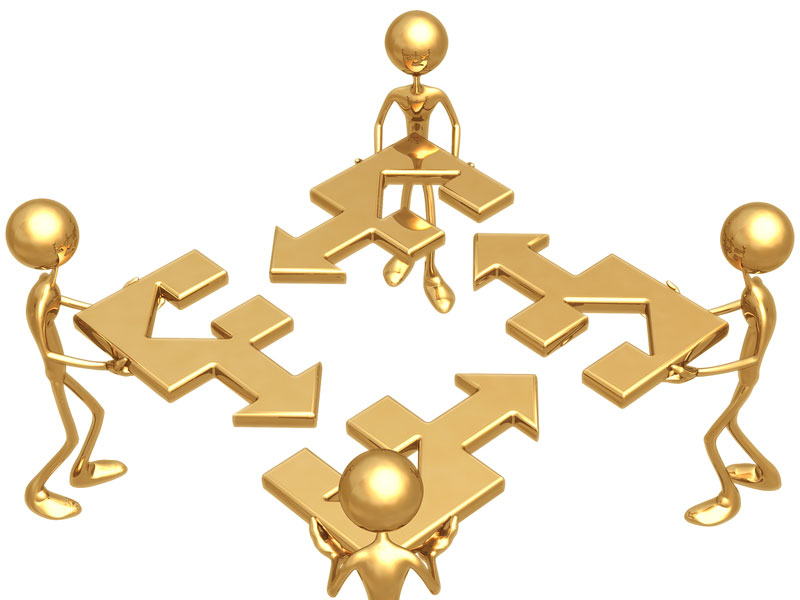 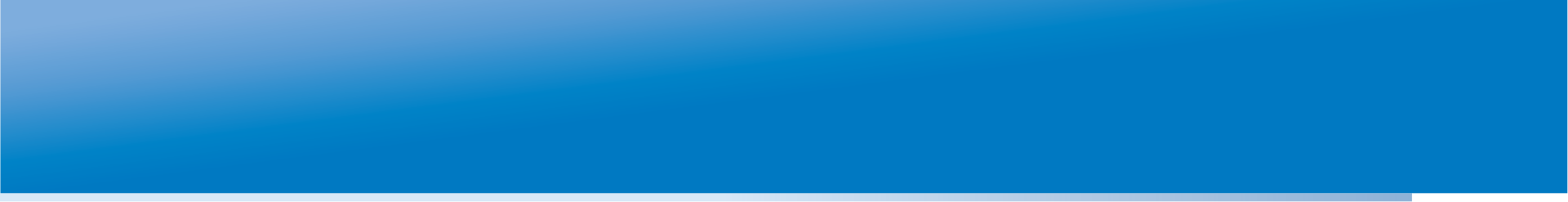 ПРИНЦИПЫ ОРГАНИЗАЦИИ ПРОЦЕДУРЫ ОЦЕНИВАНИЯ:ОБОСНОВАННОСТЬ
НЕОБХОДИМО ОБОСНОВАНИЕ:
ВЫБОРКИ
ПРИМЕНЯЕМЫХ МЕТОДОВ, СРОКОВ ПРОВЕДЕНИЯ, ФОРМАТОВ ПРЕДСТАВЛЕНИЯ РЕЗУЛЬТАТОВ
УРОВНЯ ЗАЩИТЫ ПРОЦЕДУРЫ И ИСПОЛЬЗУЕМЫХ СРЕДСТВ ЗАЩИТЫ ИНФОРМАЦИИ
ИНСТРУКТИВНО-МЕТОДИЧЕСКОГО ОБЕСПЕЧЕНИЯ
ДОКУМЕНТИРОВАНИЯ ОСНОВНЫХ ПРОЦЕССОВ И ЭТАПОВ
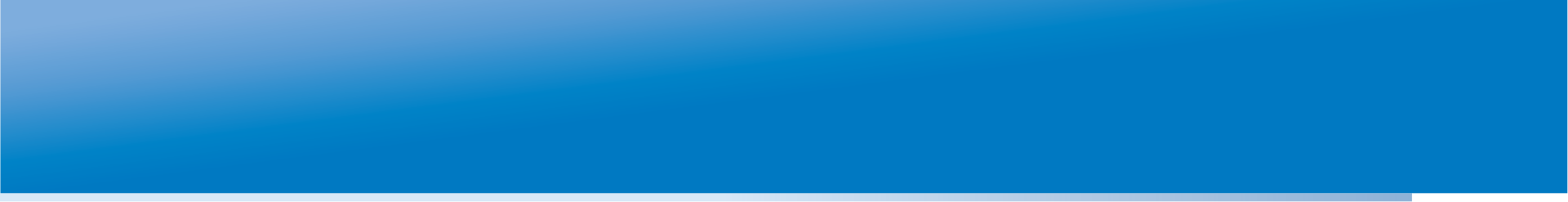 ПРИНЦИПЫ ОРГАНИЗАЦИИ ПРОЦЕДУРЫ ОЦЕНИВАНИЯ:надежность
ПРИНЦИПЫ ОРГАНИЗАЦИИ ПРОЦЕДУРЫ ПРОВЕДЕНИЯ ОЦЕНИВАНИЯ:надежность
Обеспечение равных условий участия
Отказоустойчивость технологии
Гибкость, превентивность
Справедливость
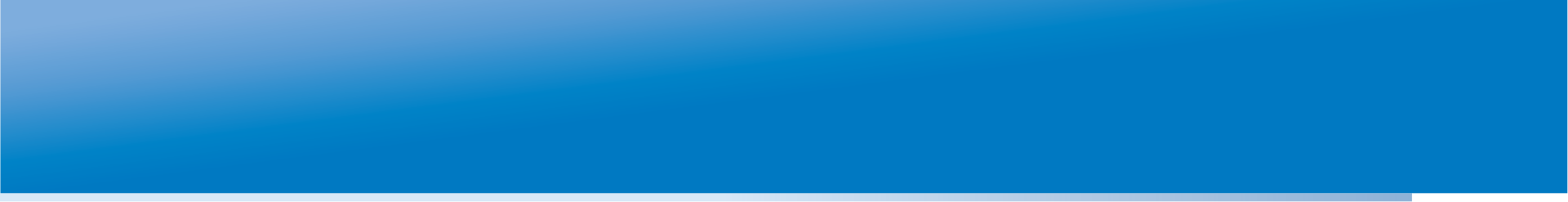 ПРИНЦИПЫ ОРГАНИЗАЦИИ ПРОЦЕДУРЫ ОЦЕНИВАНИЯ:прозрачность
Четкие и простые правила участия
Легитимность с точки зрения законодательства
Заблаговременно установленный порядок 
      взаимодействия структур внутри системы
      и закрепление за ними определенных 
      функций
Понятность критериев и методик оценивания
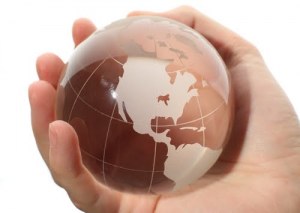 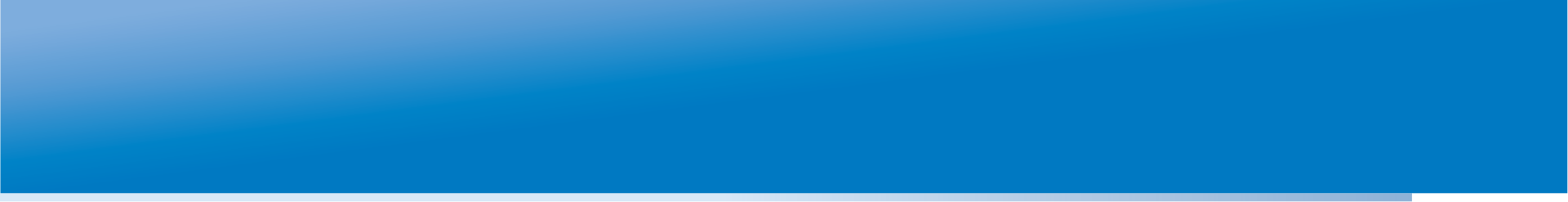 ПРИНЦИПЫ ОРГАНИЗАЦИИ  ПРОЦЕДУРЫ ПРОВЕДЕНИЯ ОЦЕНИВАНИЯ:открытость
Обеспечение доступа к информации:
о планируемом использовании 
результатов
о процедуре для разных групп 
пользователей
о  специфике контрольных 
измерительных материалов
о выявленных случаях нарушений 
процедуры оценивания и принятых санкциях

Постоянное информирование о том: что?, как?, где?, зачем? происходит
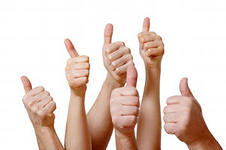 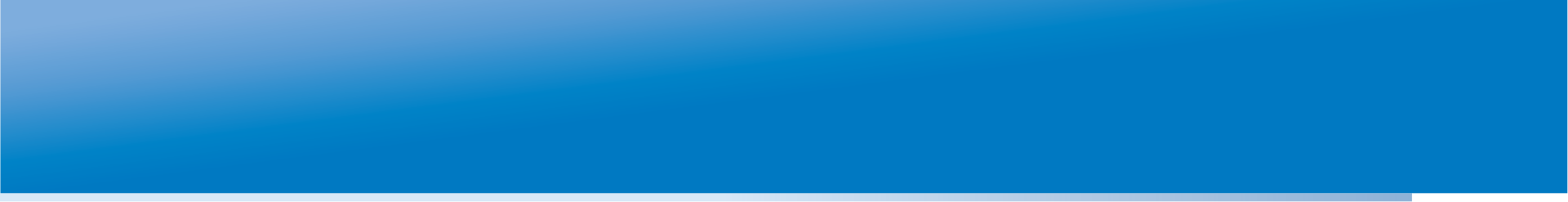 Что мешает эффективному проведению процедур оценивания?
Использование одной оценочной процедуры для решения многих задач
Сенека: «Когда человек не знает, к какой пристани он держит путь, для него ни один ветер не будет попутным». 
Последствия: использование необоснованного набора средств, механизмов, приёмов, способов, неэффективное использование кадровых ресурсов, размывание ответственности, нарушения по незнанию, по халатности

2) Некорректная интерпретация результатов процедуры
-  искусственное повышение ставок процедуры
«наказание невиновных, награждение непричастных»
Последствия: нарушения по умыслу
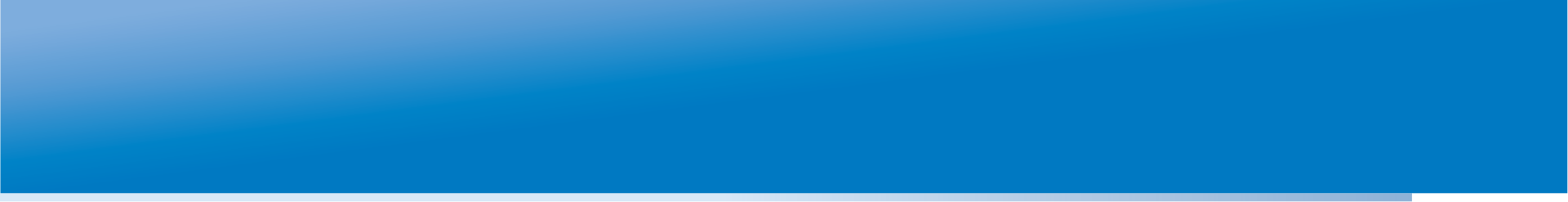 Что мешает эффективному проведению процедур оценивания?Примеры…
Источник: http://pedsovet.intergu.ru/?main=topic&id_topic=1411&print=1
Тема: ЕГЭ в 4-м классе.
Как гром с среди ясного неба прозвучал приказ провести в этом году промежуточную аттестацию в 4-м классе в форме максимально приближенной к ЕГЭ. "..Такой своеобразный ЕГЭ необходим в начальной школе, чтобы исключить "ножницы" между начальными классами и основной школой. А независимая оценка покажет, кто на самом деле как работает». .. 
Из обсуждения:
«Очередные "мартышкины кривляния" … 
А что КИМы уже готовы? Согласно ЧЕМУ они составлялись? Кто их составлял? И что будут делать с результатами? Сравнивать классы и школы?.. А потом учителя наказывать опять?»
«Как промежуточная аттестация начальных классов вообще может быть единым государственным экзаменом? И что делать с теми, кто не сдаст этот ЕГЭ? Из школы исключать? А учителей, чьи дети плохо сдадут ЕГЭ в 4 классе? Выгнать?»
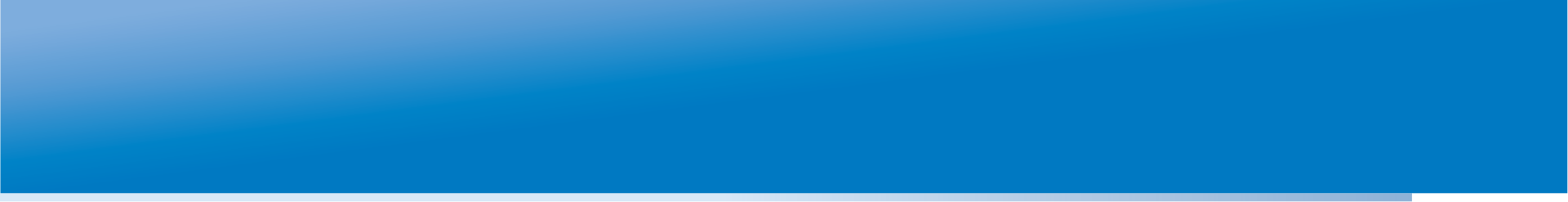 Что мешает эффективному проведению процедур оценивания?Примеры…
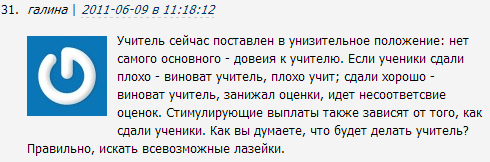 Источники:
информация  с форумов «Нарушения ЕГЭ глазами учителя» , «Педсовет. орг» 
http://www.eduhelp.info/page/narushenija-v-ege-glazami-uchitelja
http://pedsovet.org/content/view/6436/
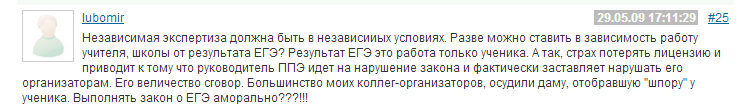 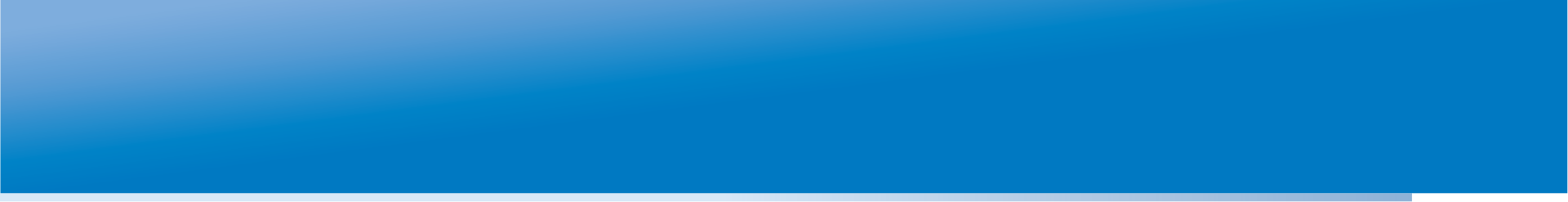 Что мешает эффективному проведению мониторинговых исследований?
3) Частое отсутствие внятной информации о целях и порядке проведения процедуры оценивания.
Последствия: рождение домыслов и вымыслов, размытая ответственность, нарушения по незнанию.

4 ) Неполучение обратной связи от процедуры оценивания учителем, образовательным учреждением на фоне значительного , порой необоснованного увеличения нагрузки.
Последствия: непринятие и непонимание полезности оценивания, раздражение, усталость.
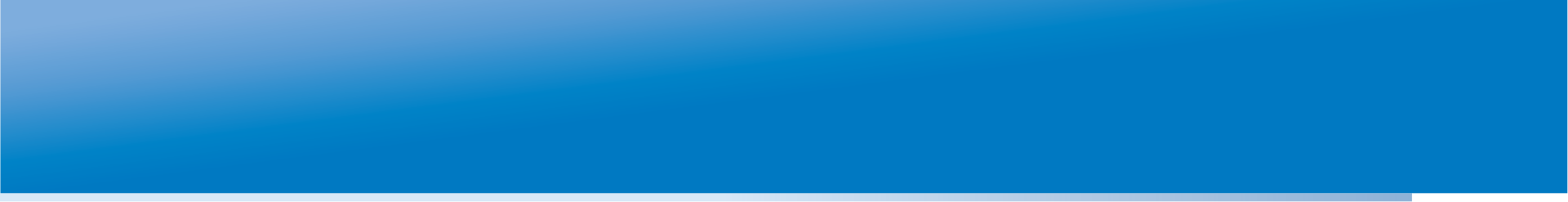 Примеры: достоверное информирование?
Москва. Круглый стол «Общественные наблюдатели на ЕГЭ: имитация прозрачности?»7 июня 2011 года информационное агентство "Росбалт" (Москва) провело круглый стол "Общественные наблюдатели на ЕГЭ: имитация прозрачности?".Подробнее: http://www.rosbalt.ru/moscow/2011/06/07/855332.html 
Согласно Положению Рособрнадзора, институт общественных наблюдателей создан для того, чтобы общество могло проконтролировать ход сдачи российскими школьниками ЕГЭ. В полномочия общественных наблюдателей входит обеспечение порядка в аудитории, принятие превентивных
 мер по недопущению использования школьниками внешних 
источников информации, а также распространение информации
 посредством прессы о фактах нарушения соответствующих 
регламентов. Те, кто желает стать общественными наблюдателями, должны подать заявление в муниципальный орган управления образованием.
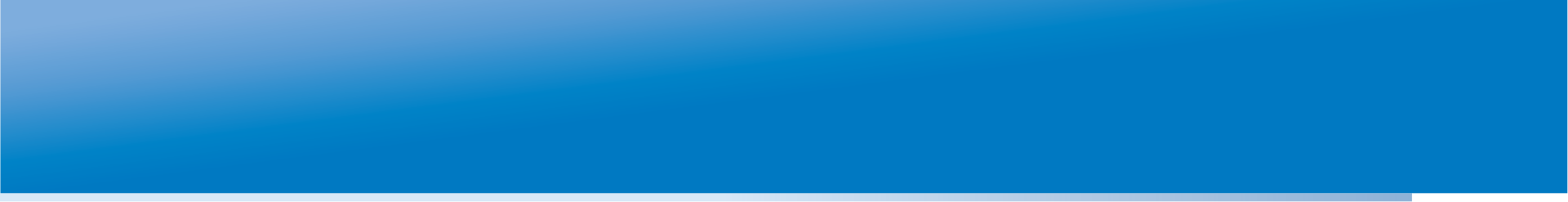 Примеры: Непонятно, значит неприемлемо!
ПроШколу.ру:
http://www.proshkolu.ru/user/igorolin/blog/383366/
Из обсуждения:
«Пыталась заполнить бланк отчёта о результатах проведения очередного мониторинга...Сил нет! По каждому из 10 заданий ещё 4-7 подразделов в этом отчёте! Всё бросила - ухожу из школы! Кому это надо?»
«А откуда, вы думаете, русские народные сказки, где мачехи дают падчерицам всё более сложные и сложные задания?.. Справитесь, а там...дорожную карту томов в пятнадцать заставят делать. Лучше бы дали возможность просто учить…»
«…Урок, где учитель бережет каждую минутку и старается наполнить содержанием, отработать навыки и т.д., отдается запросто на различные диагностики, которым нет конца! Это недоверие к учителю?»
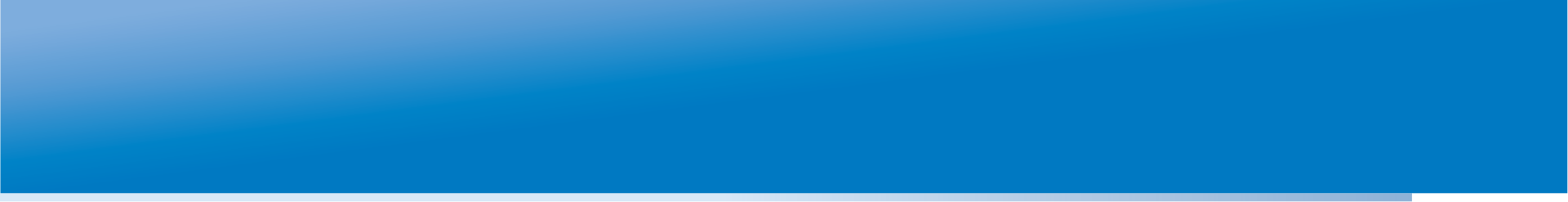 И последнее…
Самые передовые технологии, меры защиты информационной безопасности, скрупулезная организация всех процессов не обеспечат эффективность проведения процедуры оценивания, если отсутствуют:
Политическая поддержка процедуры оценивания
Понимание целей и задач всеми уровнями образования
Заинтересованность в объективности результатов, понимание полезности процедуры
Информационное сопровождение процедуры, открытая общественная дискуссия
Опыт РФ и других стран доказывает прямое влияние указанных факторов на процедуры оценивания.
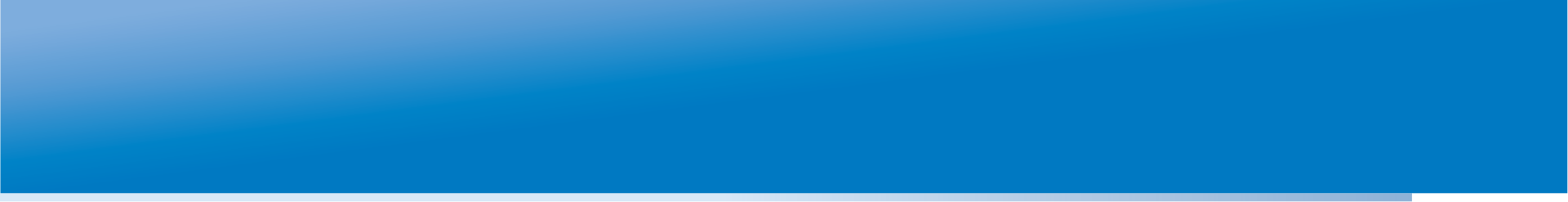 СПАСИБО ЗА ВНИМАНИЕ!
rtc.imerae@gmail.com
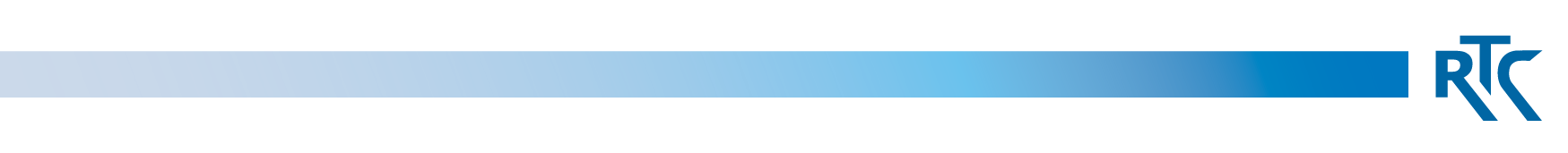 rtc.imerae@gmail.com
WWW.RTC-EDU.RU